Maths Counts Insights into Lesson Study
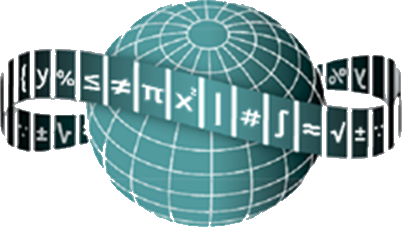 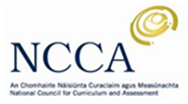 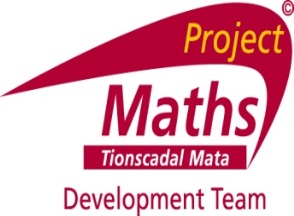 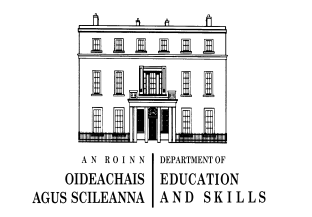 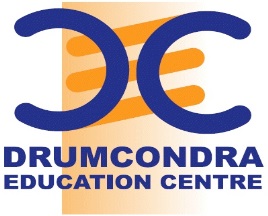 1
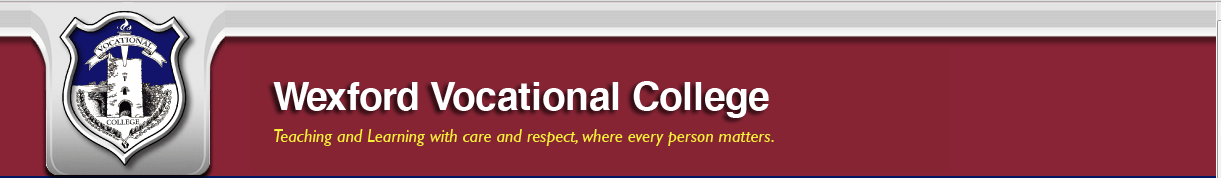 Wexford Vocational College
Team members: 
    Annabel Devereux and Sarah Gallagher
Class:  First year 
Title:  “Use of the array model in first year”
2
Insights into Lesson Study
Introduction: Focus of Lesson
Student Learning : What we learned about students’ understanding based on data collected
Teaching Strategies: What we noticed about our own teaching
Strengths & Weaknesses of adopting the Lesson Study process
3
Introduction
Topic investigated: “Use of the array model to make sense of the distributive law in first year”
      
How we planned the lesson

Resources used: 
Board work
Student “show me” boards
Resources from Project Maths workshops on the array model
Calculators for checking answers
A PowerPoint to show images of the array model
4
Prior Knowledge
Place Value

What is multiplication?
Factors
Product
Variables

Terms (in algebra)

Indices
Integers

Combining Terms
Representing multiplication
Copyright PMDT 2013
Can you remember learning this?
4
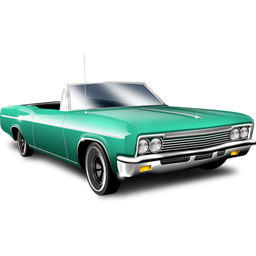 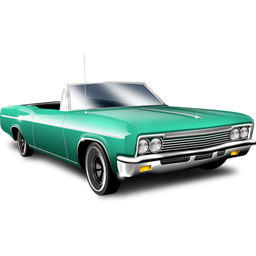 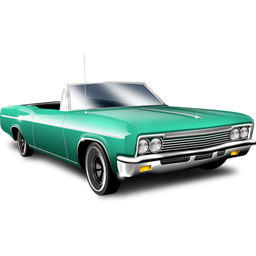 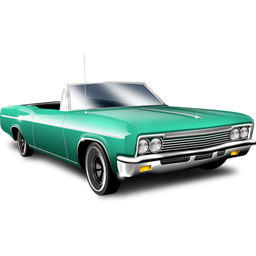 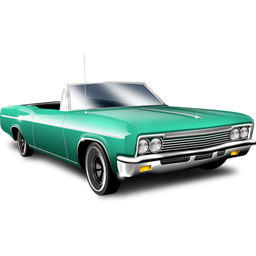 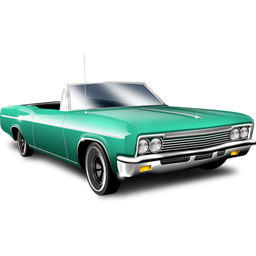 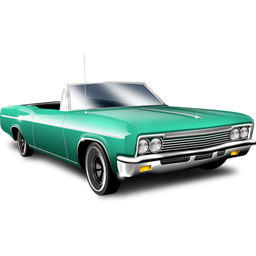 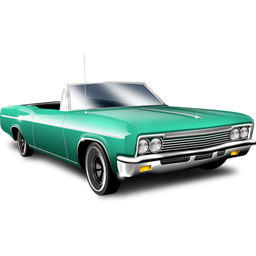 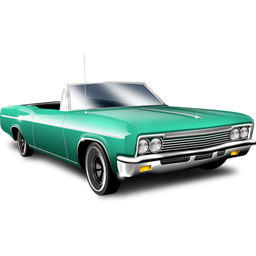 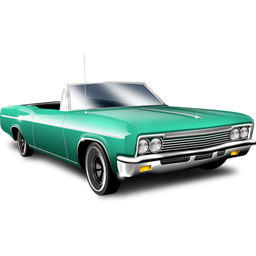 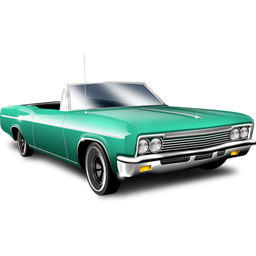 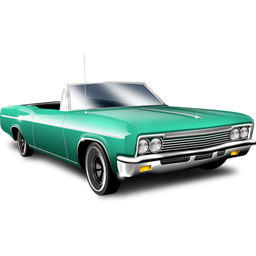 3
12 cars
Can you remember learning this?
4
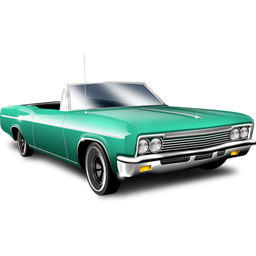 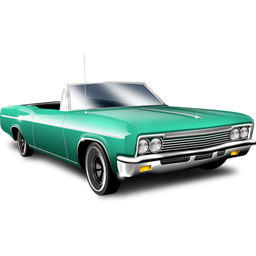 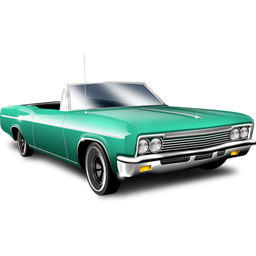 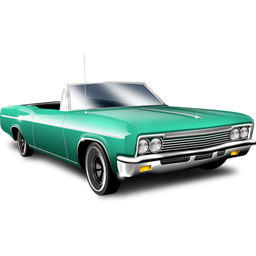 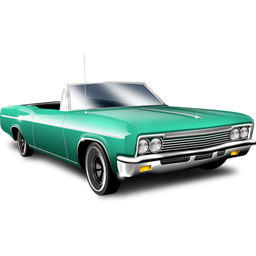 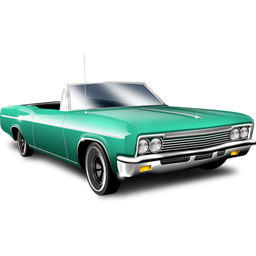 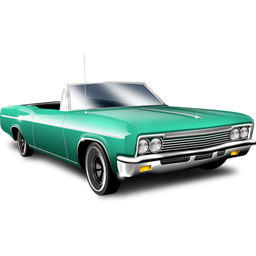 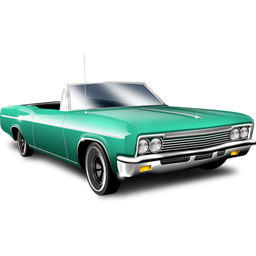 3
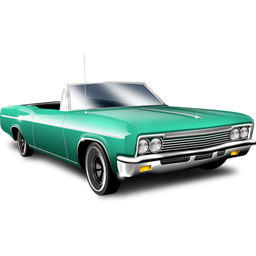 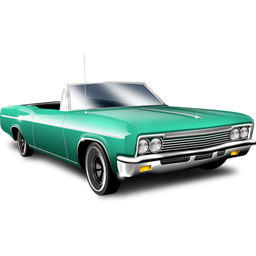 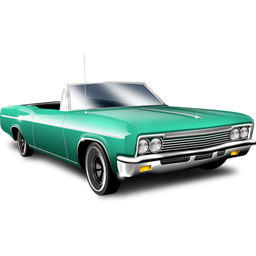 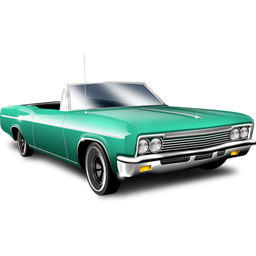 12 cars
Introduction
8
Introduction
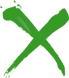 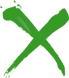 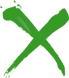 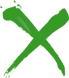 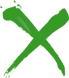 We had tried teaching this using rules – it didn’t work!
9
Factors
Simplify the calculation of area
4(7)
4(20)
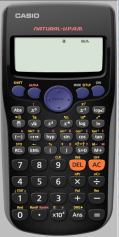 Product
Give me two factors of 108?
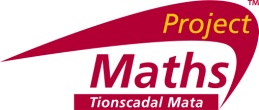 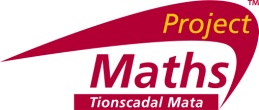 Copyright PMDT 2013
Factors
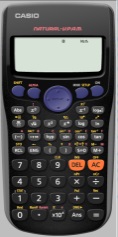 Product
??
Can you verify your answer?
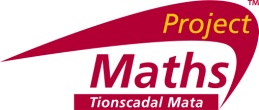 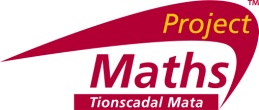 Copyright PMDT 2013
100 
20 
40
+   8  
168
10(10)
10(2)
10
+2
4(10)
4(2)
10
Factors
+4
Product
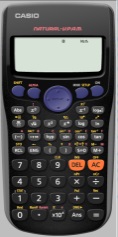 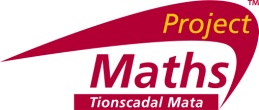 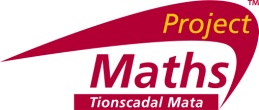 Copyright PMDT 2013
Factors
Product
Can you verify your answer?
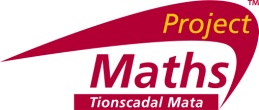 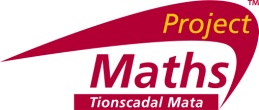 Copyright PMDT 2013
Introduction
14
Reflections on the Lesson
Student Learning : What we learned about students’ understanding based on data collected

Teaching Strategies: What we noticed about our own teaching
15
Student Learning
Data Collected from the Lesson:
Academic, e.g. samples of students’ work
Motivation
Social Behaviour
16
Factors
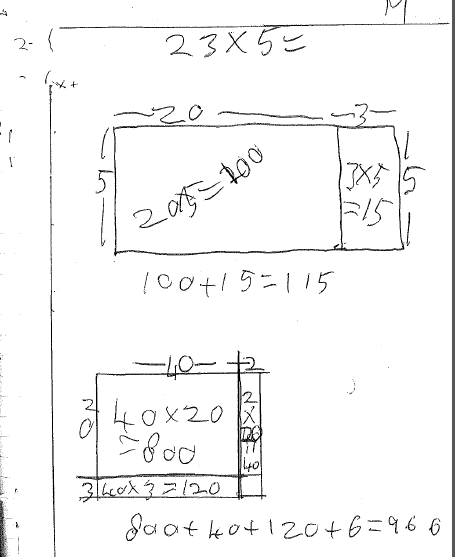 Question not written down
Product
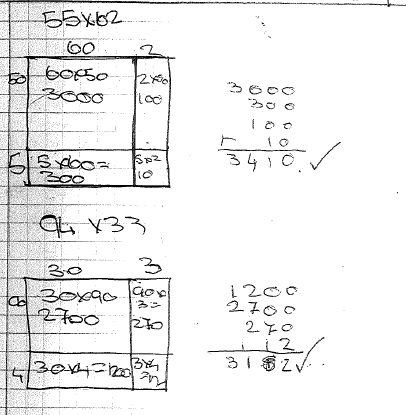 Computation error: Student not checking work
18
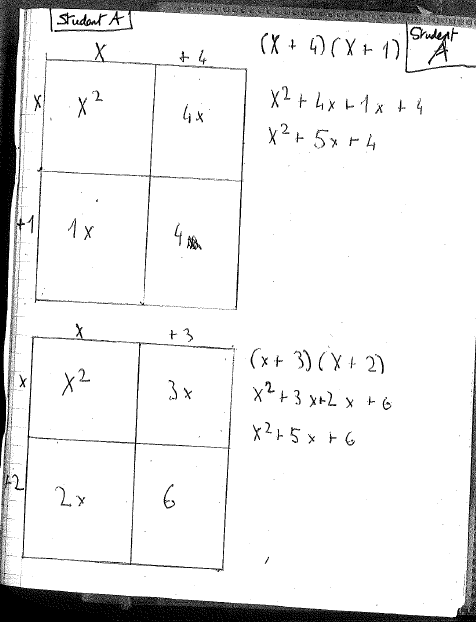 Checking answers?
19
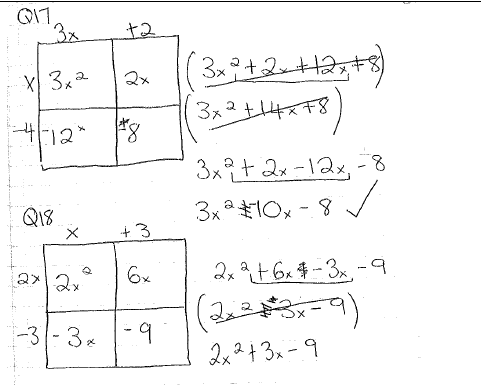 Student initially ignores (-) sign 
     but then corrects this.

Student is not writing down the
     question

Not checking answers
20
Motivation and Social Behaviour
Students  discussed the activity with each other in their groups  – “Why did you do that?”, “What did you get for that?” etc.
Students tended to ask questions of each other  before asking the teacher when working in groups.
All students were engaged with the activities.
Students were encouraged by the fact that they could achieve.
With encouragement, students used correct terminology.
Students began to find it a bit tedious to have to draw the model every time:  opportune time to look for patterns!
21
Student Understanding
What we learned about the way different students understand the content of this topic:
The visual array model, linked to area, helped students to make sense of what they had previously seen as a series of steps

Confidence building was required throughout the lesson. Making sense of the skill  and achieving success helped to build that confidence.

Working in groups helped students.  The group took on the responsibility for the learning. They could discuss, check each other’s work and support each other.
22
Student Understanding
What we learned about the way different students understand the content of this topic:
Making the link between number and algebra was the  key to  demystifying the algebra.
Using a strategy to check their work would have enabled students to be more independent but many did not spend the time on this. 
Students began to use the model in a very mechanical way if not constantly reminded to use mathematical symbols and equations.  
Some students needed to write dimensions on all parts of the model.
23
Reflections on the Lesson
Teaching Strategies: What we noticed about our own teaching
We changed our methodology: We now teach the topic of multiplying binomial expressions by beginning with a model.
We encouraged students to rely on us less than usual and to use the group, as well as “checking strategies” to see if they were right.  
We used questioning and linked to prior knowledge to help students construct their own learning and in some cases linked to future work as in asking “what are the factors of …”
We spent less time showing students than we would have with rules only, as they could use the model very quickly.
The use  of I.T. added variety and appealed to students
24
Common Misconceptions
Misconceptions/ Knowledge Gap
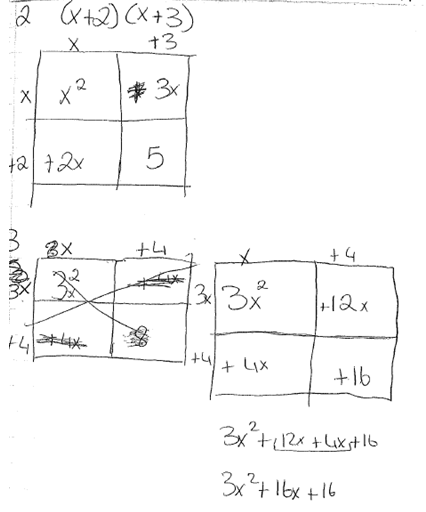 25
Common Misconceptions
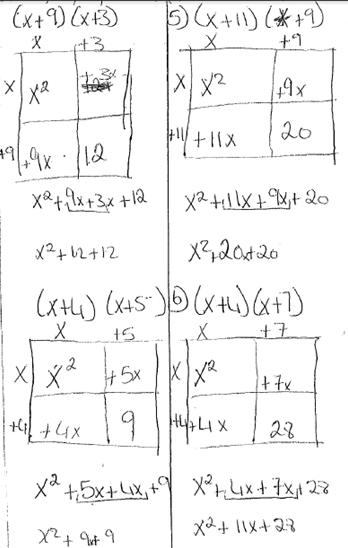 26
Common Misconceptions
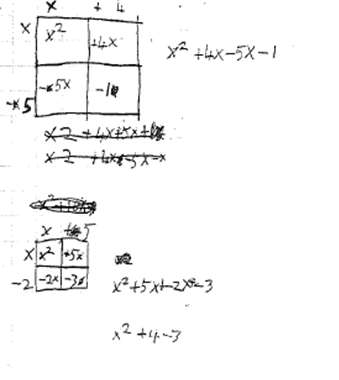 27
Common Misconceptions
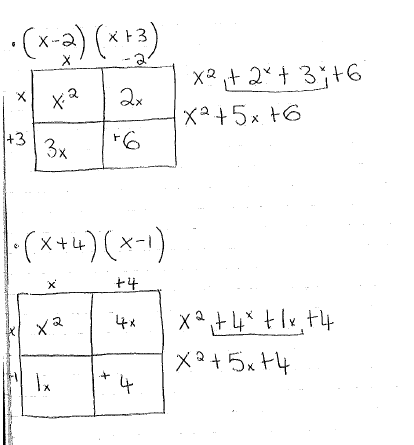 28
Addressing Misconceptions
Recommendations:
Check prior knowledge before use of the array model
Tell students to always write down the question in order that they will link this type of question to the array model so they will know when to use it.
Tell students who have difficulty,  to write in the dimensions on the sides of all the rectangles which make up the model.
Possibly confine questions to natural numbers until students are comfortable with the model and can do questions without it.
Ask students to write down what each row of the array model achieves in mathematical language
29
Teaching Strategies
What did I notice about my own teaching? What was difficult?
Students were reluctant to use the model for numbers initially given that they had calculators. Hence we moved quite quickly to algebra.
It was difficult to get students to write down formally what they were doing through the use of the model, given that they had the answer from the model.
Some students had to be reminded to  relate the model to the question and not just to mechanically fill in boxes.
Some students did not willingly carry out checks and justify their answers.
30
Teaching Strategies
How did I engage and sustain students’ interest and attention during the lesson?

Students worked in small groups
Students used peer assessment
Students could work independently of the teacher
Students were encouraged to ask questions 
Using a combination of the array model, I.T. and board work added interest to the lesson
Students liked using “show-me” boards and they facilitated assessment
31
Teaching Strategies
How did I assess what students knew and understood during the lesson?
Allowing students to work in groups and checking if they were completing the given assignments 
Asking students at various stages to answer questions on their show me boards and to show those answers
Listening to students’ conversations about the assignments
Asking questions which required students to justify their answers.
Asking students to make up their own questions of a similar type and justifying the answers to those questions
32
Teaching Strategies
How did I put closure to the lesson?

Students summarised  briefly in their copies what they had learned to do in the lesson. 

Homework was given based on the array model

Students were asked to verify their answers  when doing the homework questions using substitution.
33
Array model for multiplying double digit numbers; showing  multiplication steps
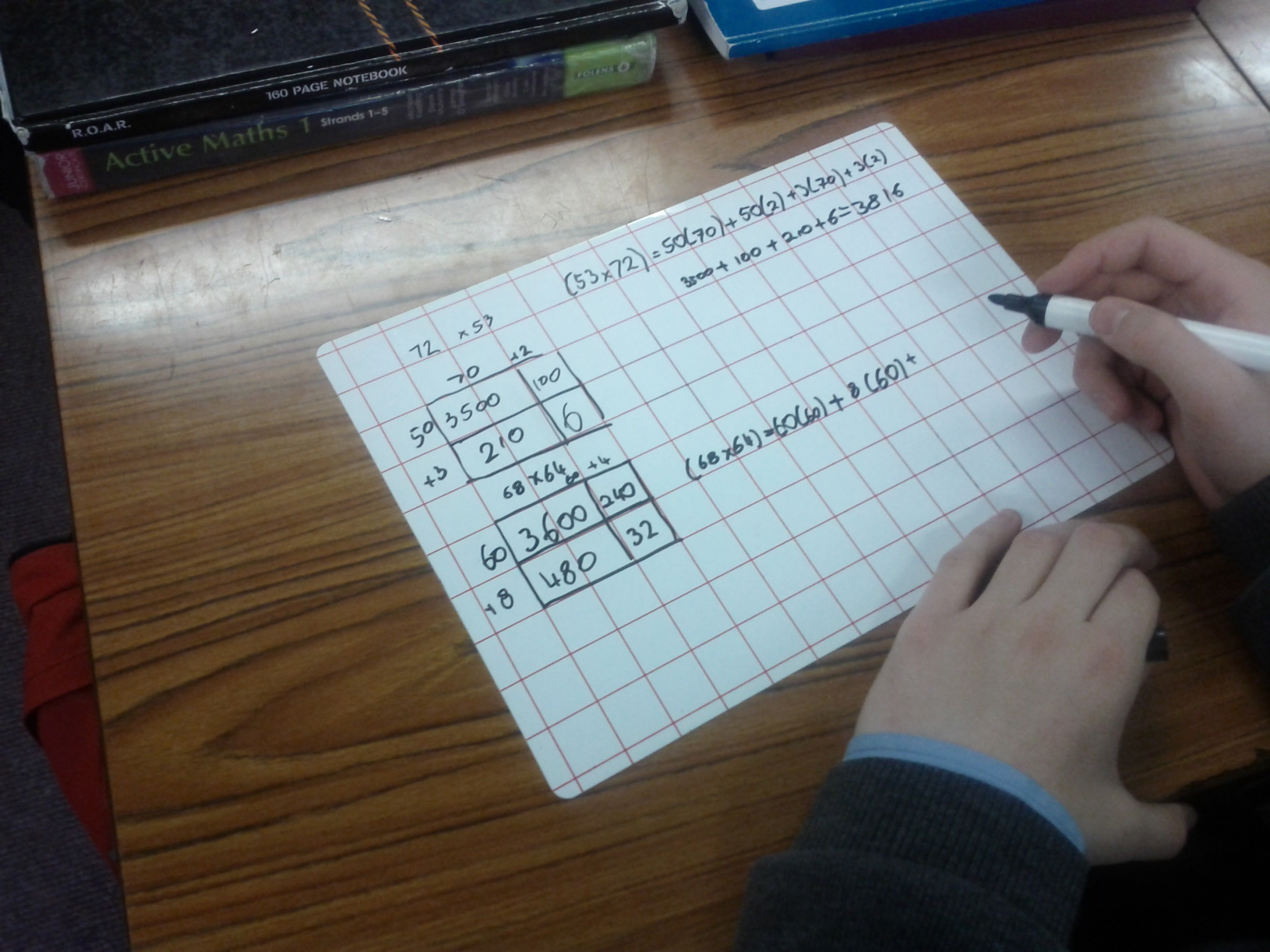 34
Using array model to find the product of two double-digit numbers
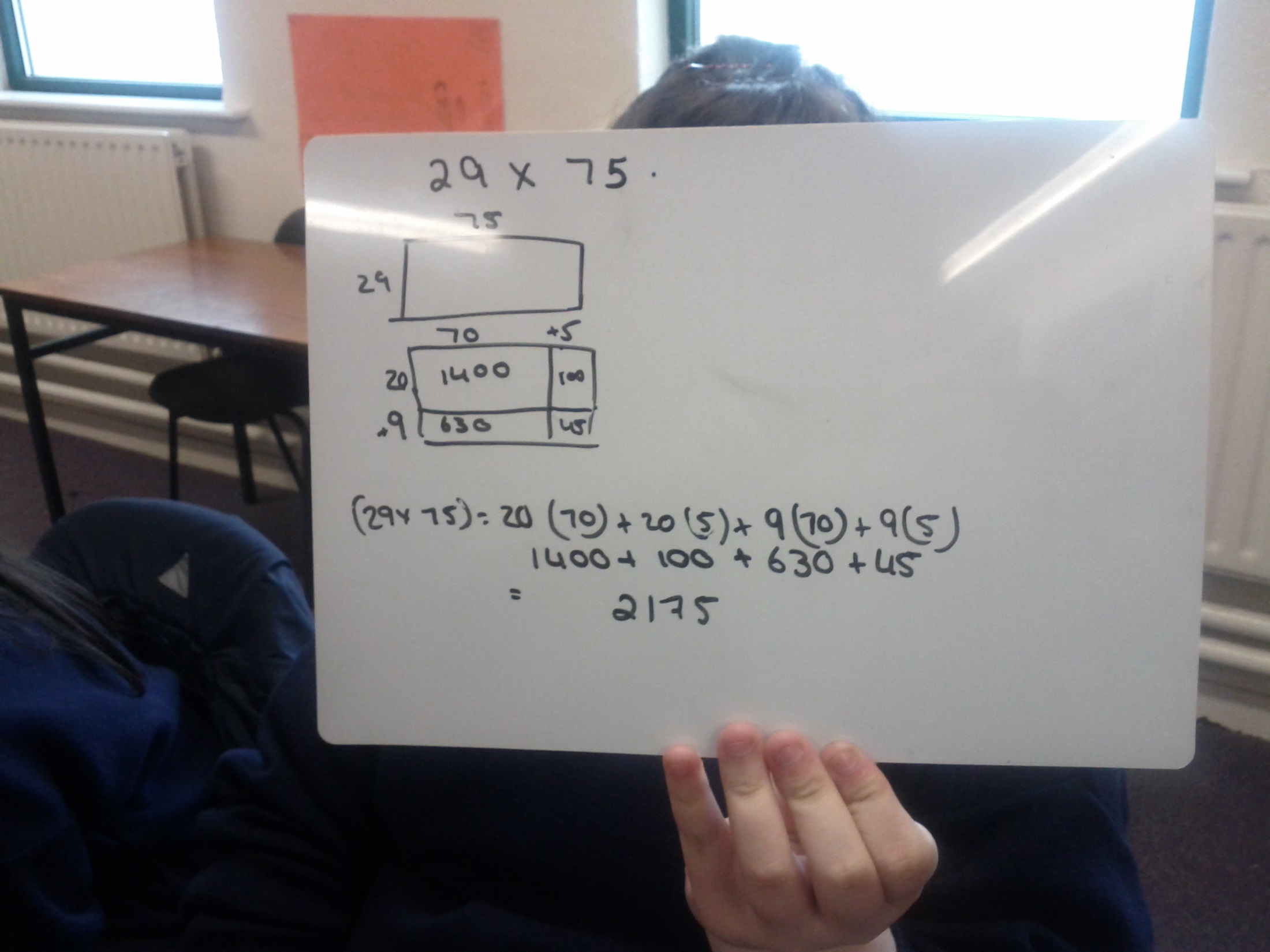 35
Checking the answer with a calculator
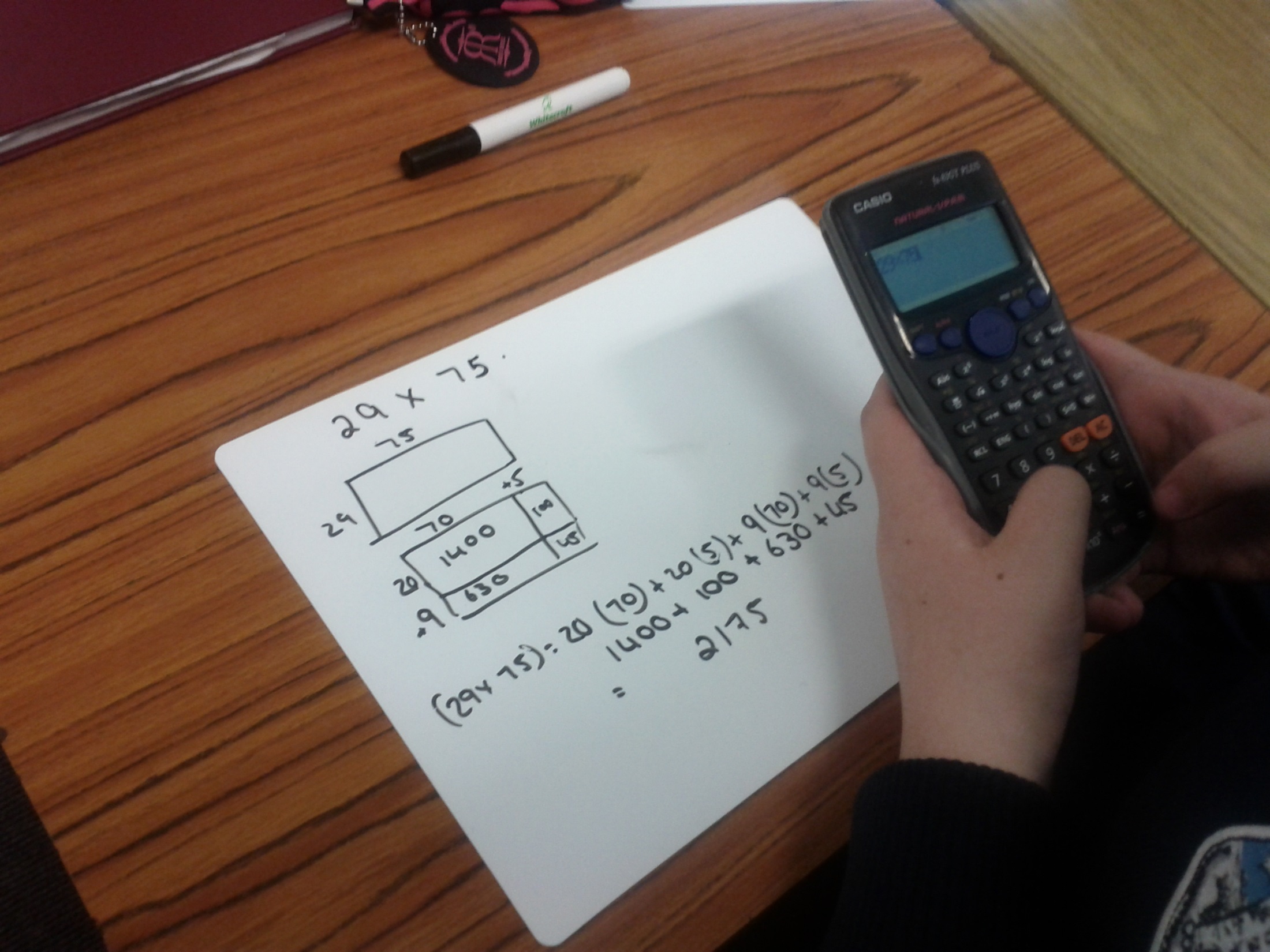 36
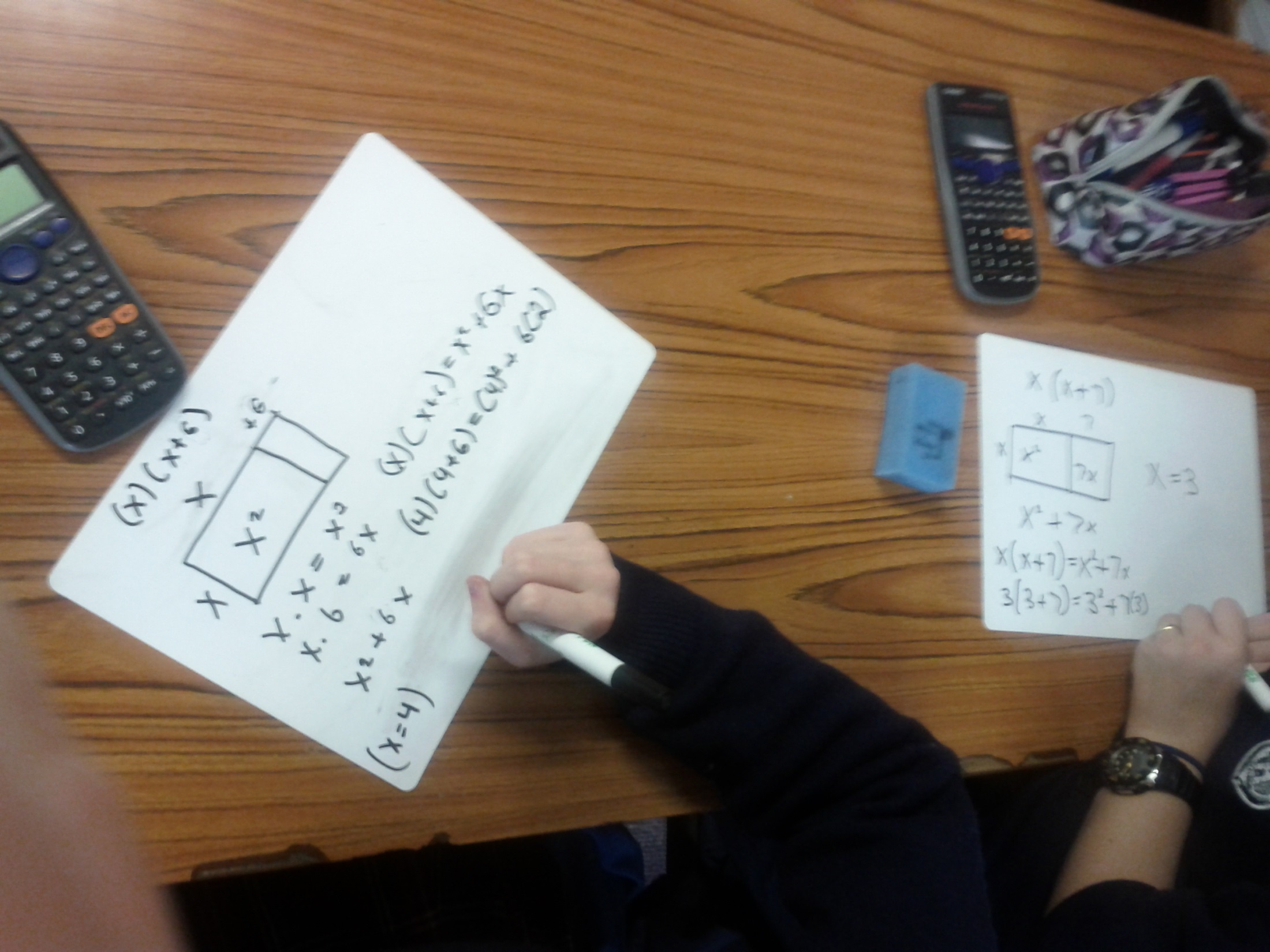 37
Moving onto variables and checking the answer
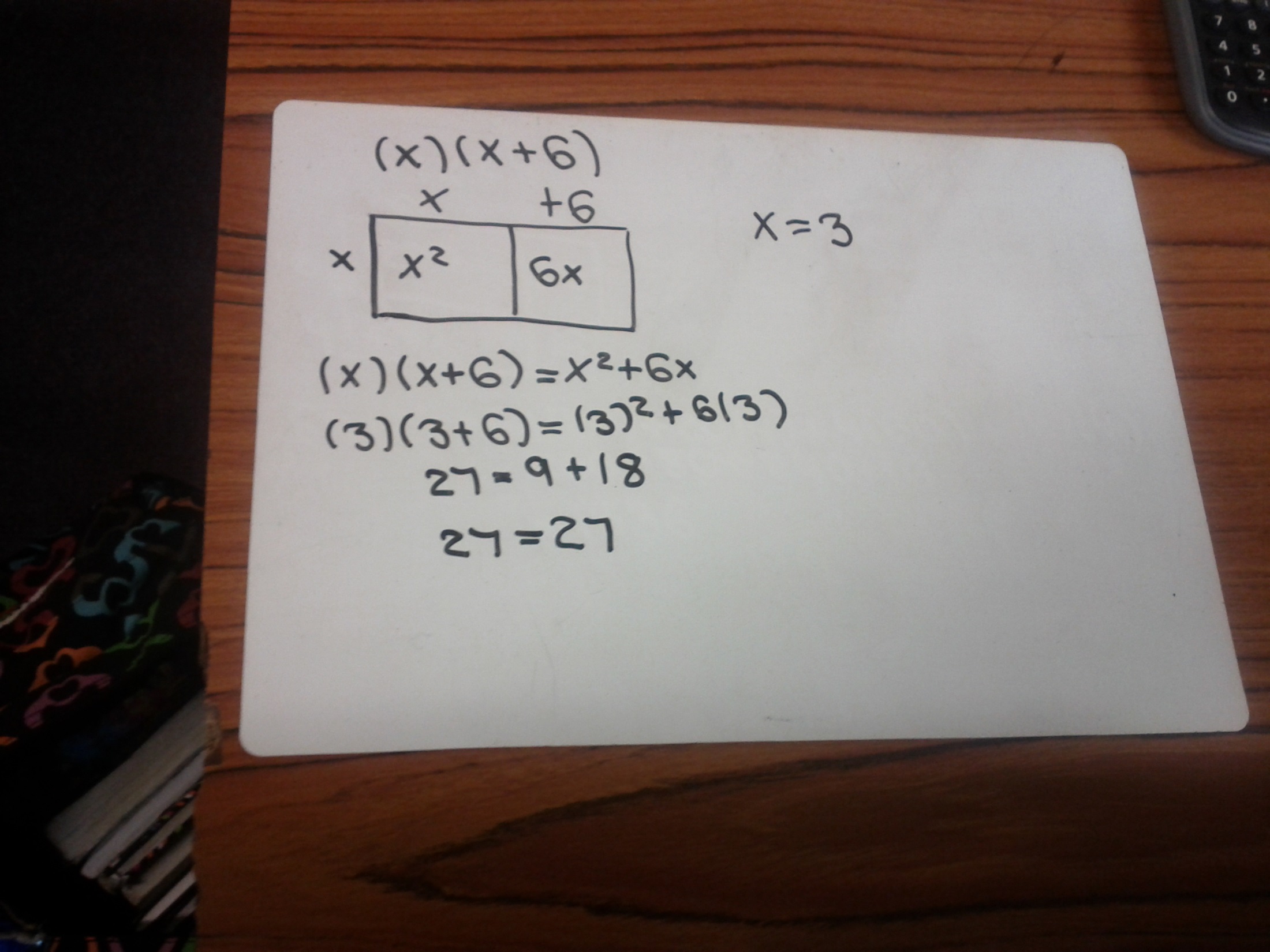 38
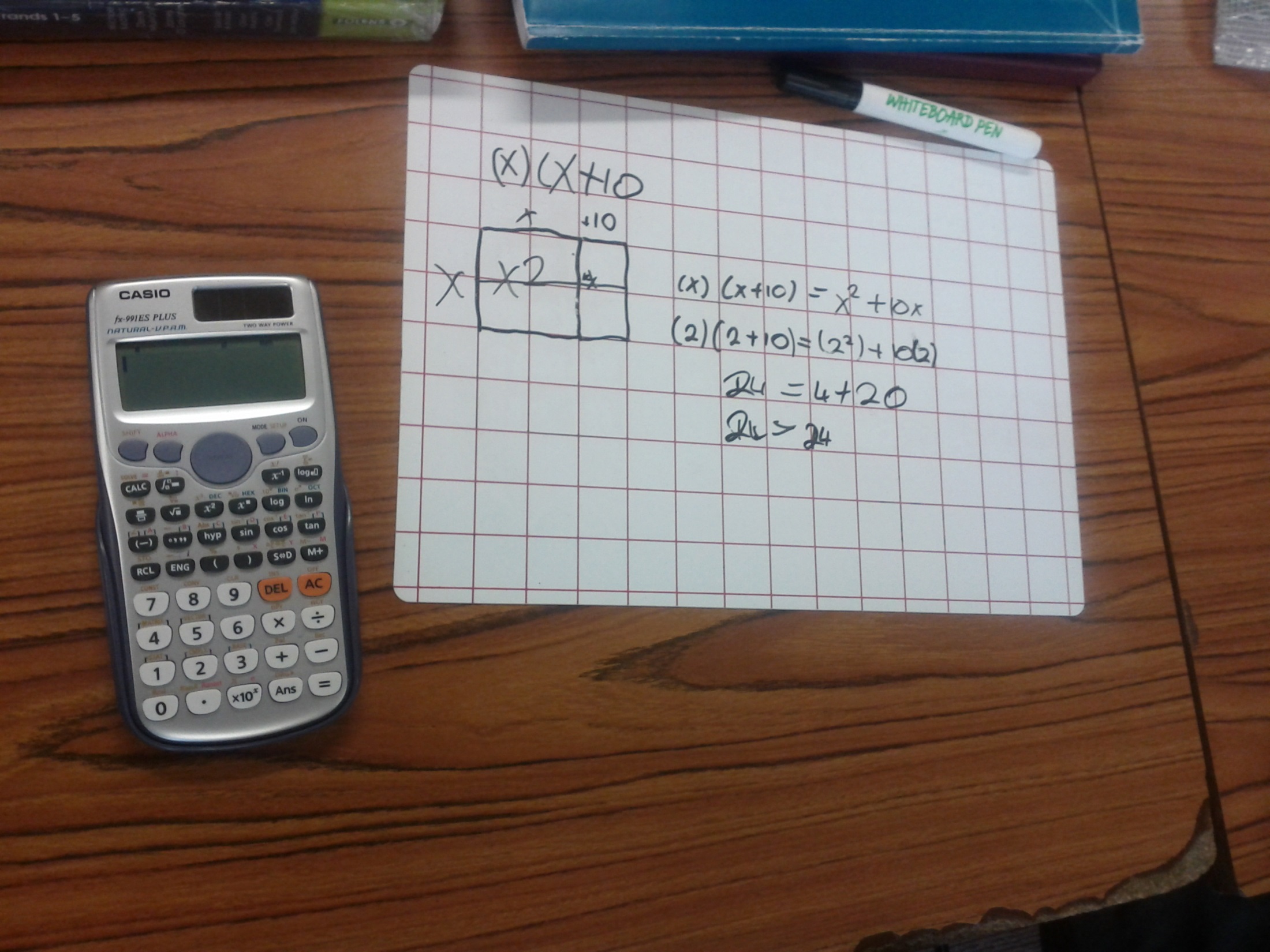 39
Multiplying two binomials using the array model
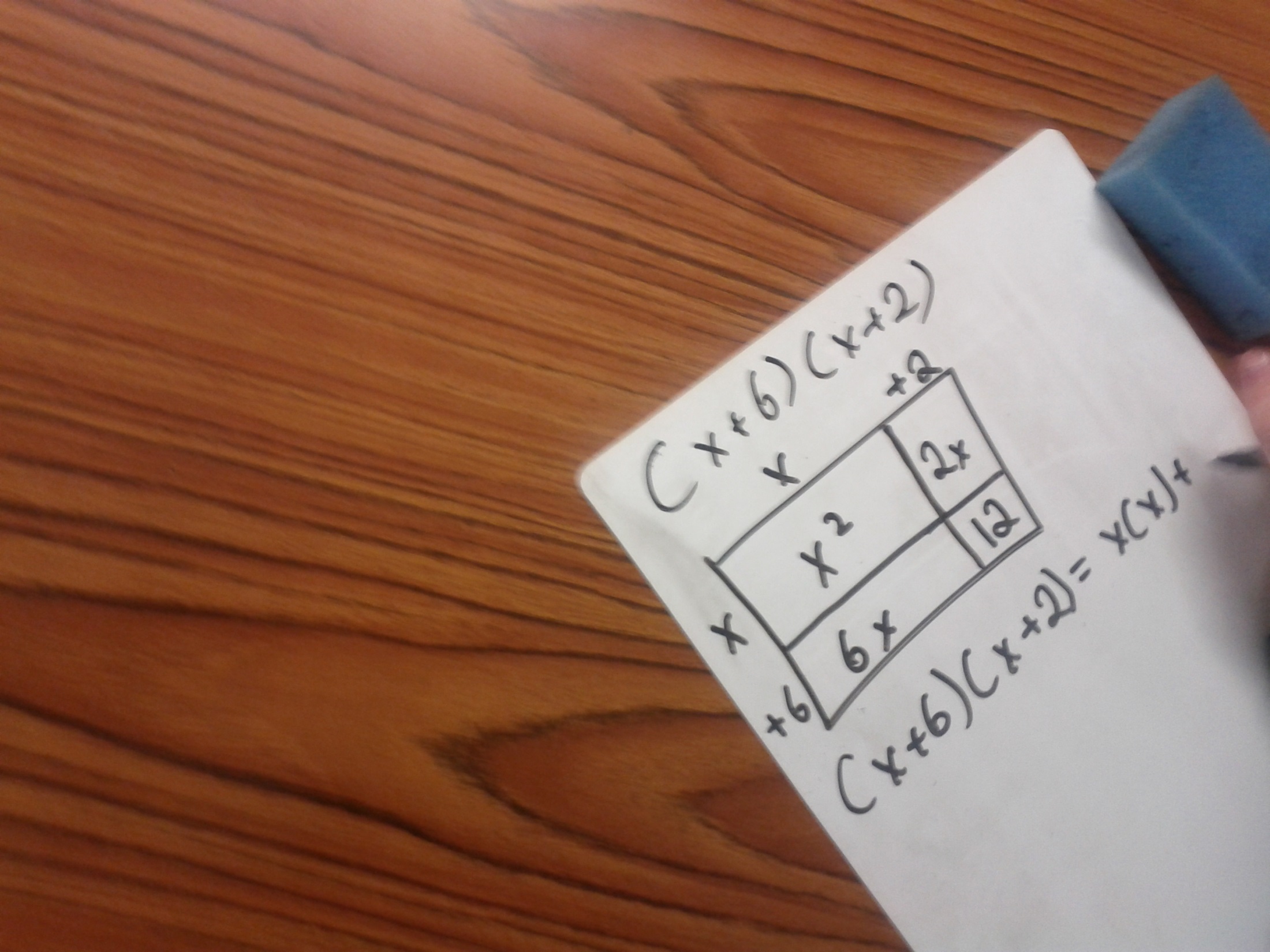 40
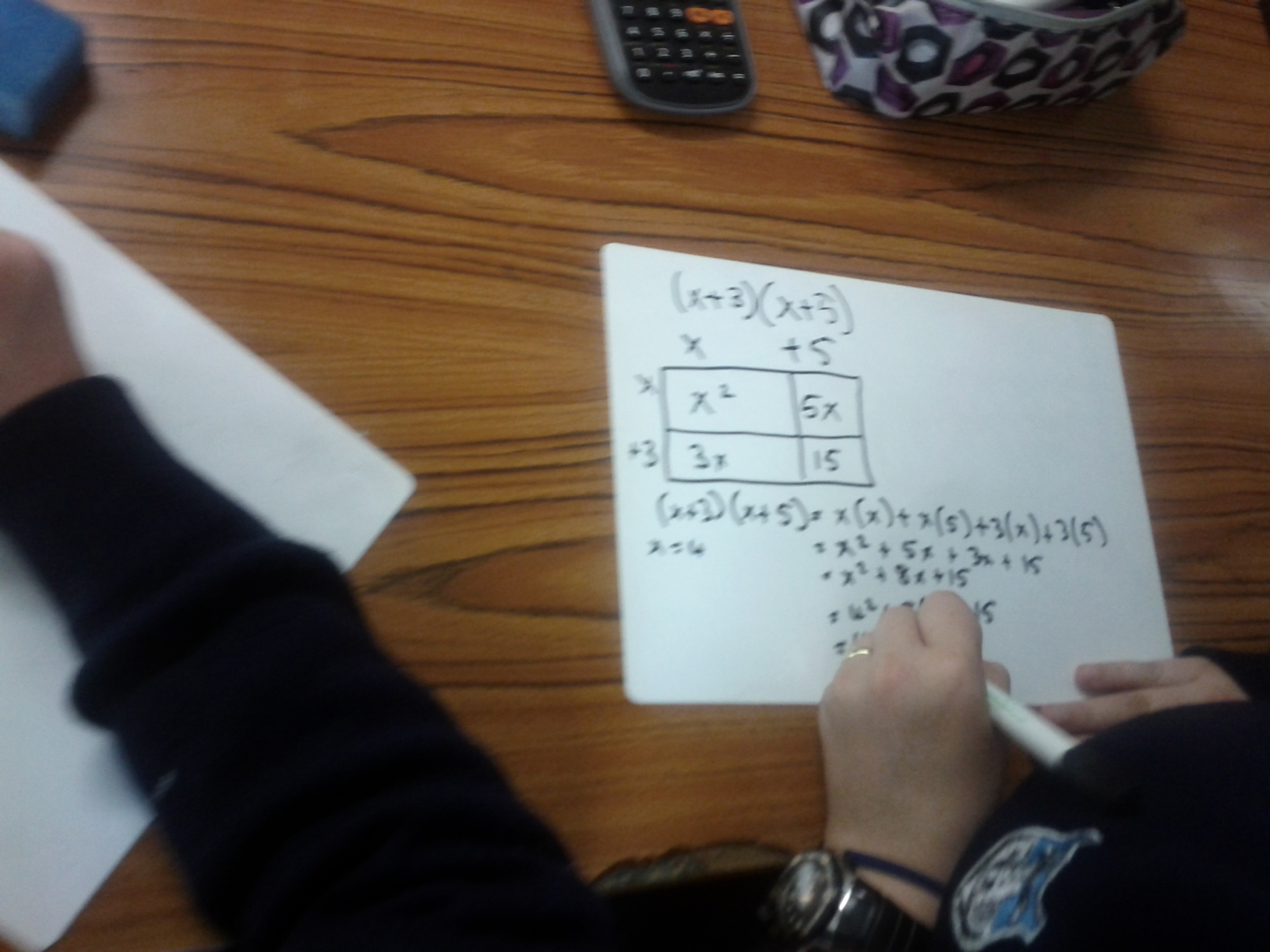 41
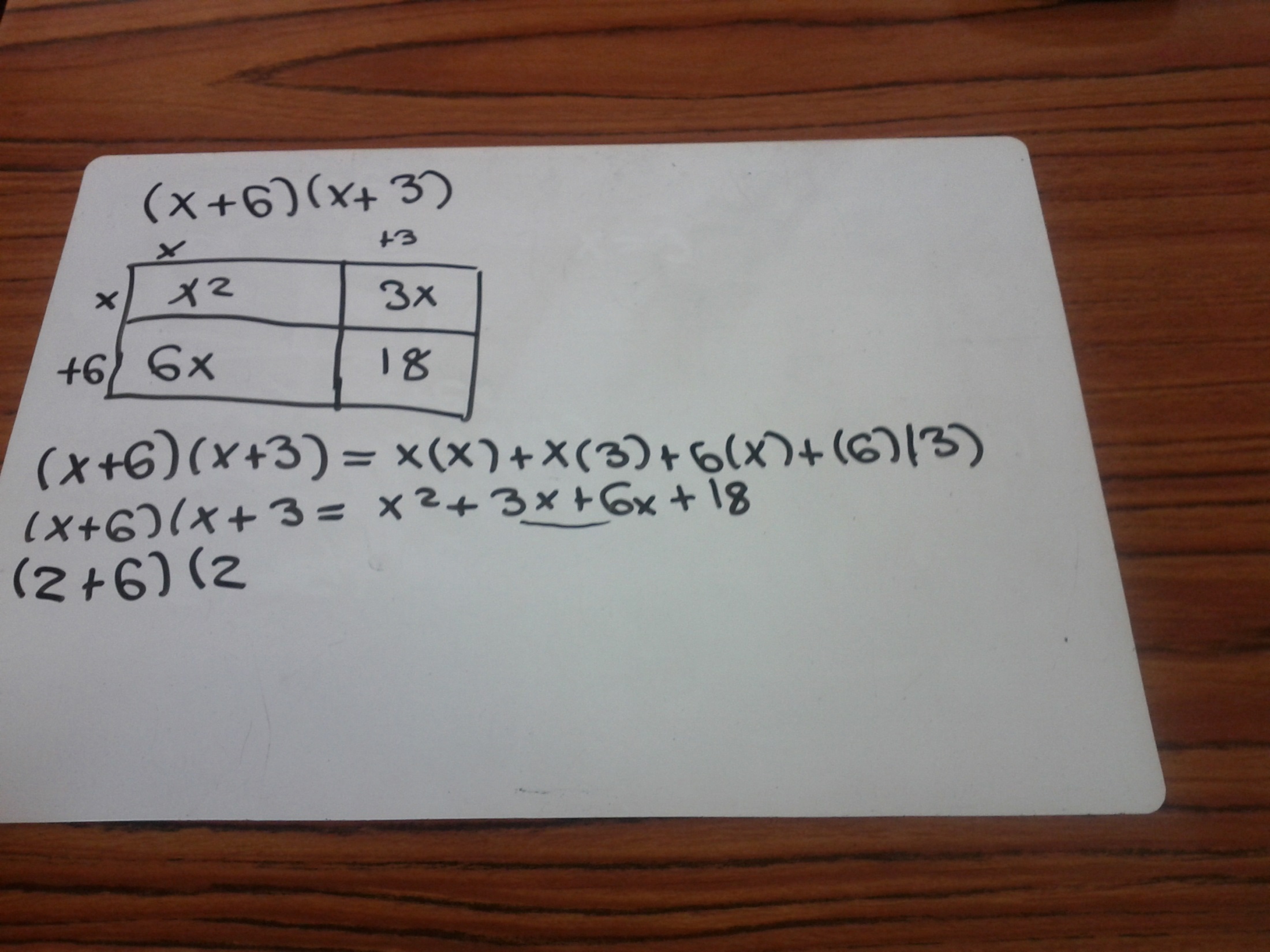 42
Using the model, showing the steps and verifying the answer
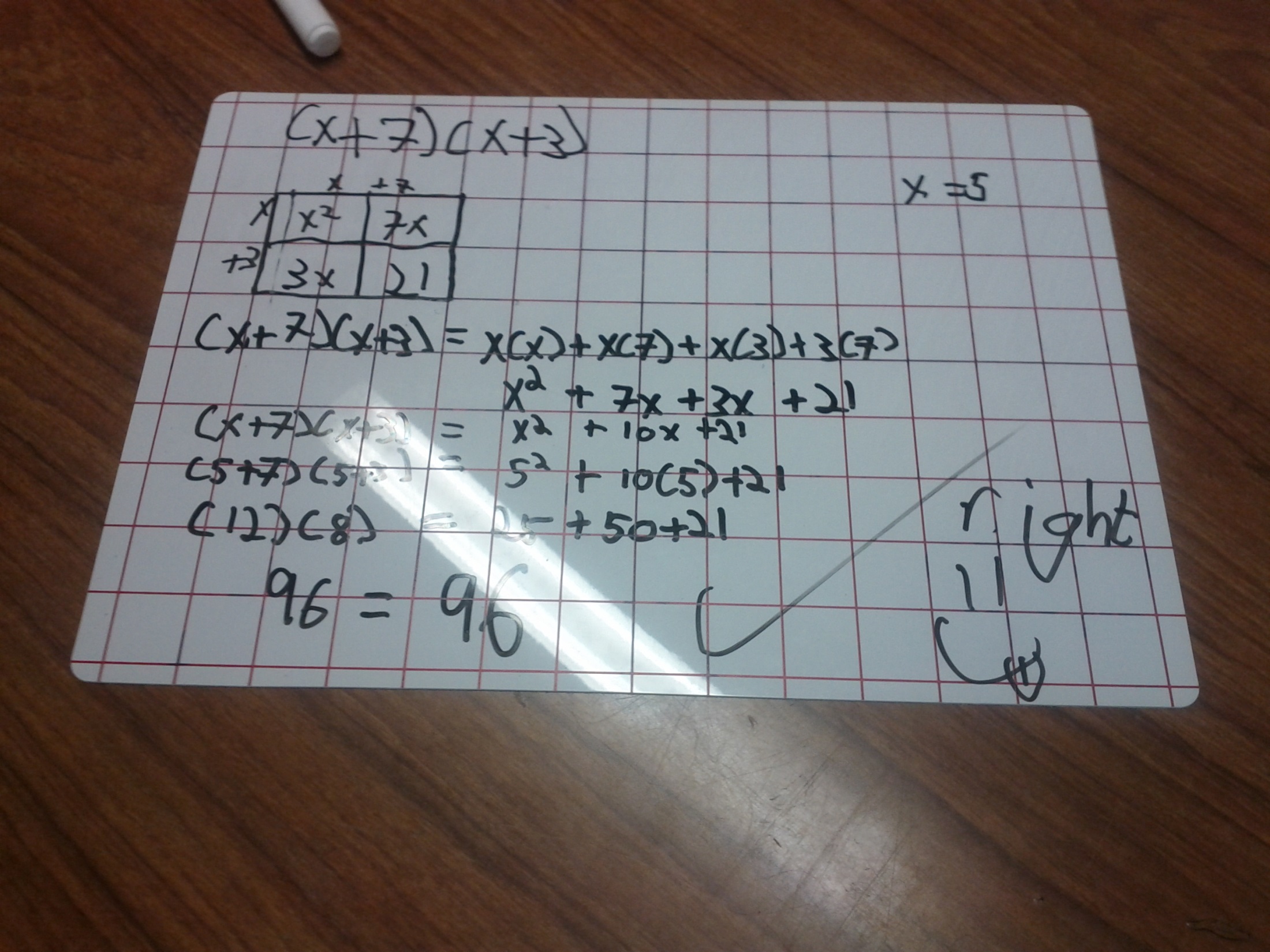 43
Students devising their own questions
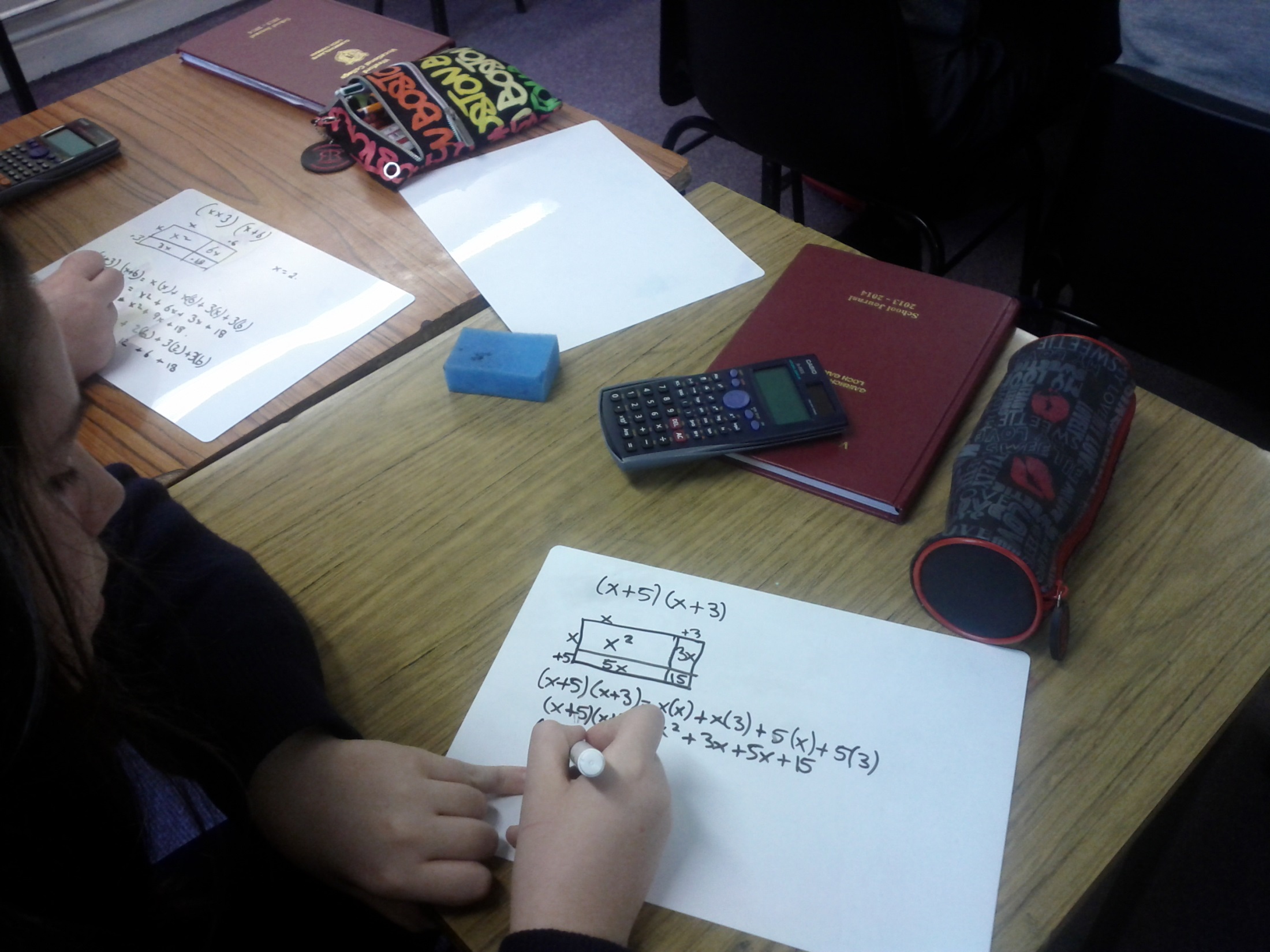 44
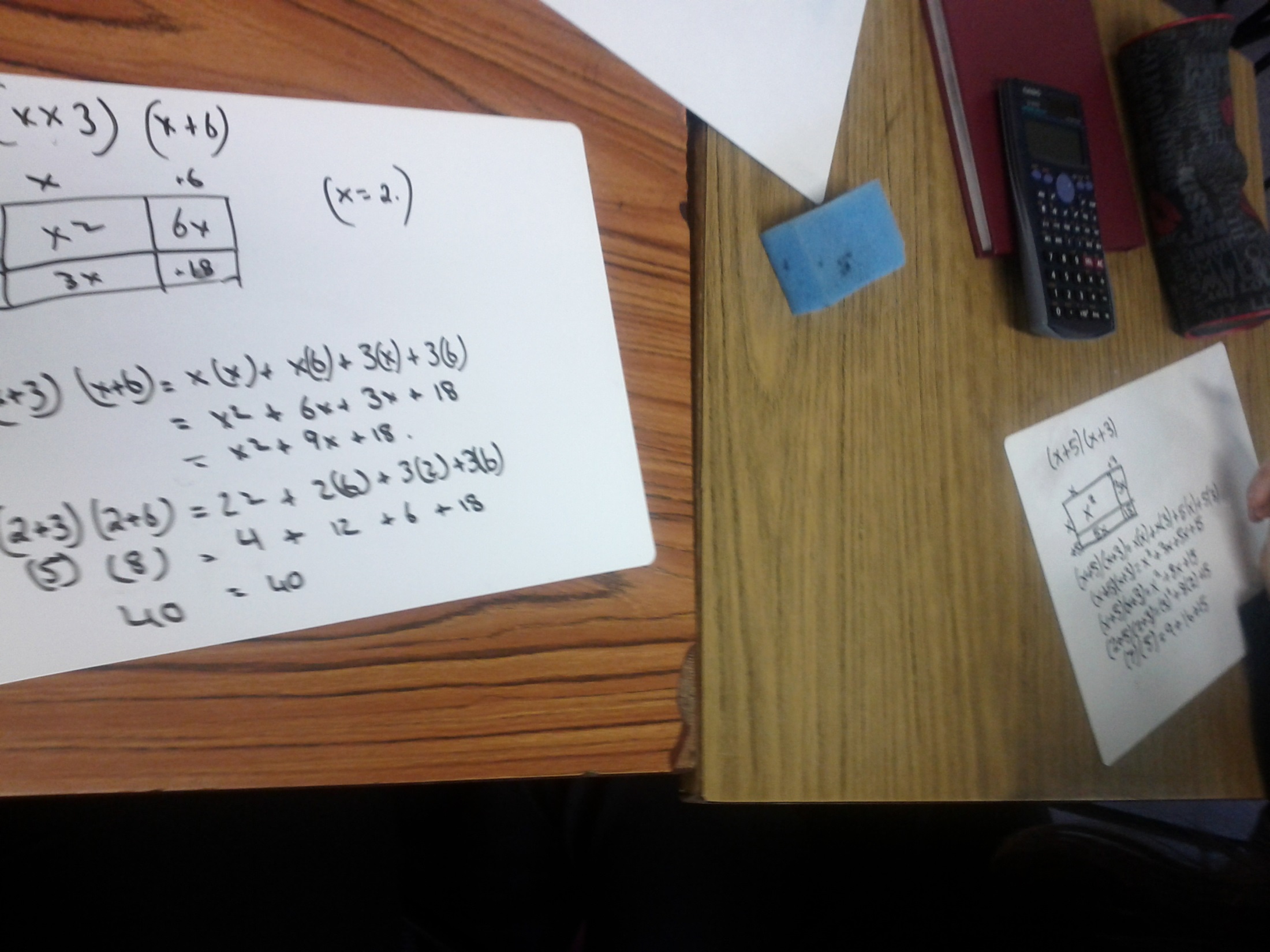 45
Assessing the learning
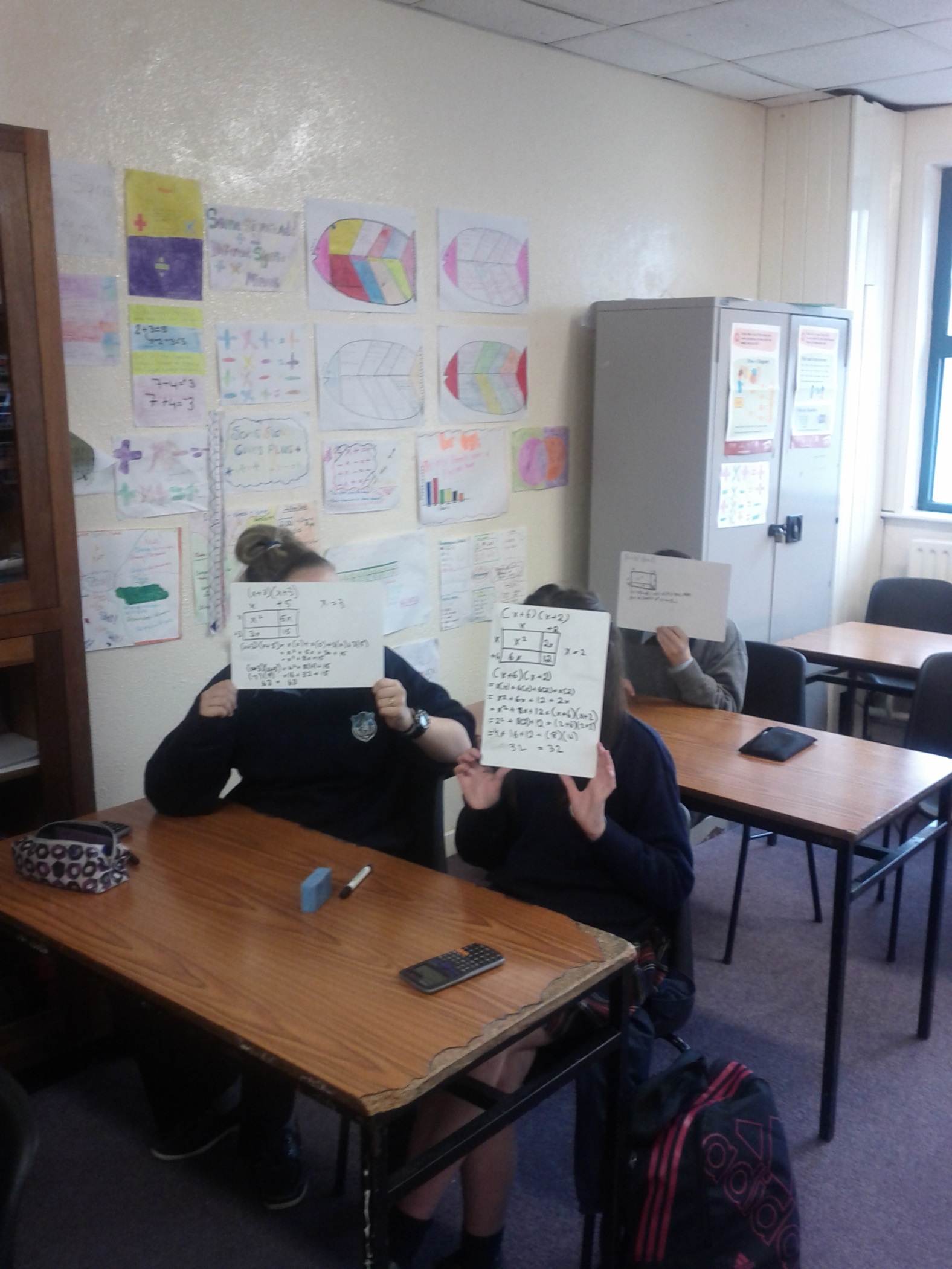 46
Reflections on Lesson Study Process
Strengths & Weaknesses
As a mathematics team how has Lesson Study impacted on the way we work with other colleagues?
It focussed on teaching methodologies – “how to teach ” rather than “what to teach”
It affected our attitudes to sequencing of topics given  how the prior knowledge of classes can vary 
It facilitated sharing of ideas and resources
It was useful to focus in on a small section of the course which was giving rise to recurring problems.
It saves time in the long run if the initial problem is solved.
It needs a whole department approach to be really effective.
It requires time!
47
Reflections on Lesson Study Process
Strengths & Weaknesses
Personally, how has Lesson Study supported my growth as a teacher? 
It was useful to be an observer in a classroom observing how students were learning.  This made it easier when I had to teach the topic in my own class as I had gained insights into students’ thinking around misconceptions they were having.
It showed the benefits of reflecting on my teaching with a view to improving students’ understanding.
48
Reflections on Lesson Study Process
Recommendations as to how Lesson Study could be integrated into a school context.
I would recommend that departments choose a small area, e.g. abuse of cancelling, applying percentages; look at some student work, try to figure out what the student is thinking, e.g. what prior knowledge is missing, and proceed from there.
If one small area is dealt with each year it will impact on so many other areas on the course.
49